Didaktika II
22. března 2017
Hana Prokšová
pozvánka na hospitaci
Gymnázium Arabská: Jakub Žytek
Arabská 682/14
čtvrtek 23. března 2017
sraz v 7:30
Jana Položijová
Hana Gabrielová
Kristýna Matulová
sraz v 8:30
Ivana Chochrunová
Lucie Klímová
Ondřej Vojtíšek
pozvánka na hospitaci
Gymnázium Ústavní: Josef Soukal
možné termíny
středa 29. března od 11:50 (septima, skladba) 
středa 29. března od 12:45 (septima, skladba)
+ diskuse po druhé vyučovací hodině

Upřesnění na moodlu!
oblast syntaxe
klasická syntax založená na větněčlenských vztazích
valenční syntax
sémantičtější
syntax = vztahy mezi slovy
vztahy formální
vztahy sémantické

dobrý základ: zvládnutí morfologie
postaven × postavený
posloupnost osvojování pojmů/konceptů
3 fáze (ideální spirálovitě propojovat)
1. stupeň
věta, souvětí, základní skladební dvojice, shoda, základní větné členy
2. stupeň
větné členy, poměry mezi větami, věta bezpodmětná, větný ekvivalent, vsuvka, stavba souvětí, základy valence
střední škola
valence, syntaktické vztahy, odchylky od větného schématu, polovětné konstrukce, záměr mluvčího, slovosled, AČV, text
posloupnost osvojování pojmů/konceptů
3 fáze (ideální spirálovitě propojovat)
1. stupeň
věta, souvětí, základní skladební dvojice, shoda, základní větné členy
2. stupeň
větné členy, poměry mezi větami, věta bezpodmětná, větný ekvivalent, vsuvka, stavba souvětí, základy valence
střední škola
valence, syntaktické vztahy, odchylky od větného schématu, polovětné konstrukce, záměr mluvčího, slovosled, AČV, text
osmiletá gymnázia
šestiletá gymnázia
střední školy
střední školy
maturity
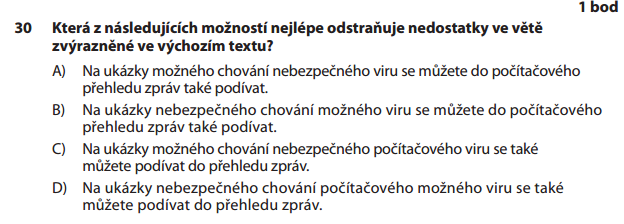 úskalí pádových otázek
KOHO, ČEHO?
vyučuje se jako strategie k poznání předmětu
ALE:
Vypila hrnek čaje. → *Hrnek čeho? → *Čaje. (předmět)
příčina × účel
oboje otázka PROČ?
Učím se na zkoušku.
rozporné případy
větněčlenský rozbor:
Bankomat je mimo provoz.
Petr je pryč.

http://www.ascestinaru.cz/je-bankomat-v-provozu-aneb-co-je-vlastne-spona-a-jak-ji-ucit/